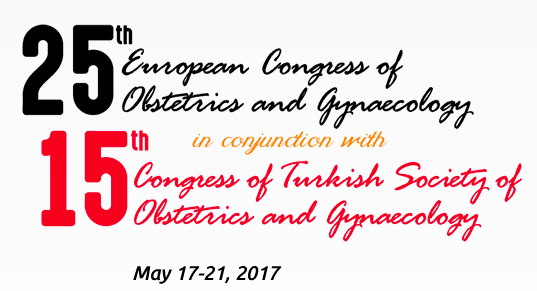 Gebelikte kalsiyum ve D vitamini
Dr. Mekin Sezik

Süleyman Demirel Üniversitesi
Tıp Fakültesi
Kadın Hastalıkları ve Doğum AD

Mayıs-2017
Gebelerde D vitamini eksikliği (< 30nmol/L)
Güneş ve D vitamini
Güneşli iklim koruyucu olmayabilir

Kış ayları

Enlem etkisi
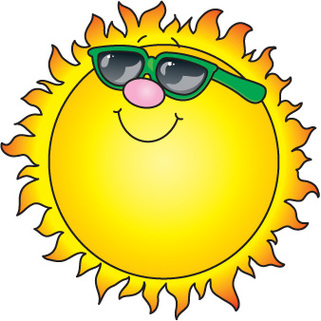 Isparta örneği...
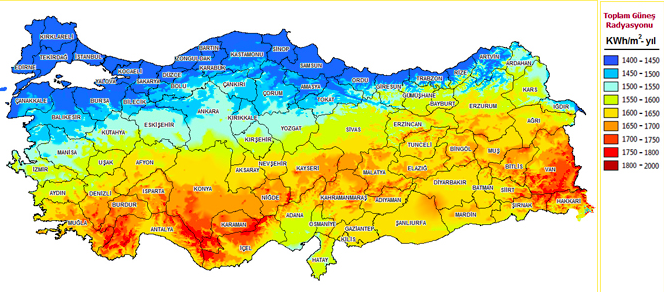 http://www.gnssolar.com
Isparta’da hastane verisi
8900 kadın
< 20 ng/mL:  %75
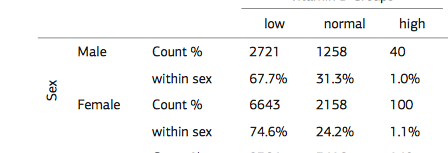 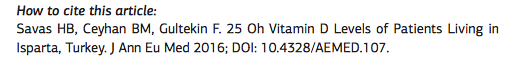 Cevap bekleyen bir çok soru var, ancak...
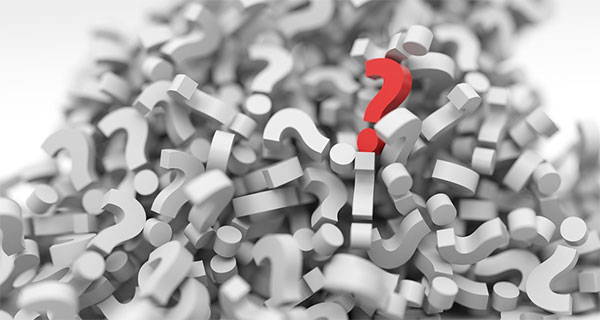 Asıl cevap bekleyen soru:
Gebelikte, tek başına veya kalsiyum ile beraber oral D vitamini takviyesi anne ve bebek sonuçlarını iyileştirir mi?
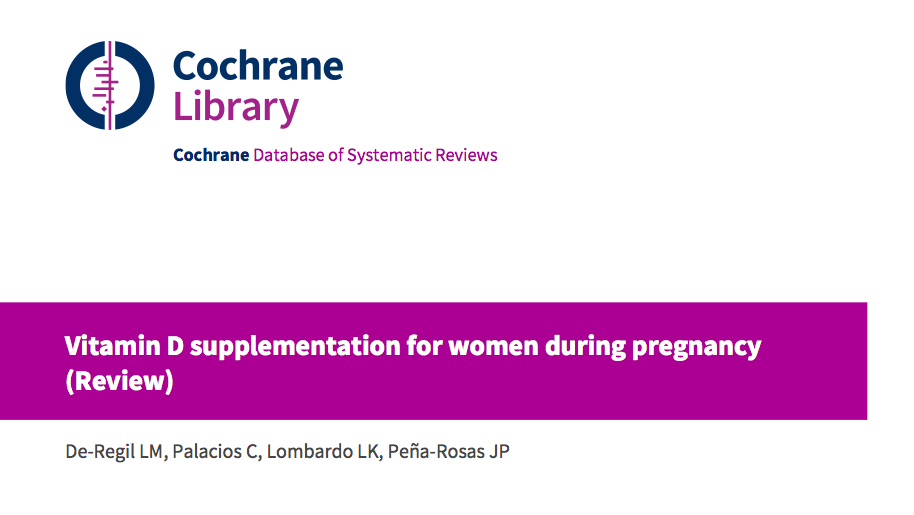 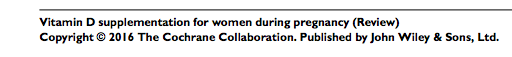 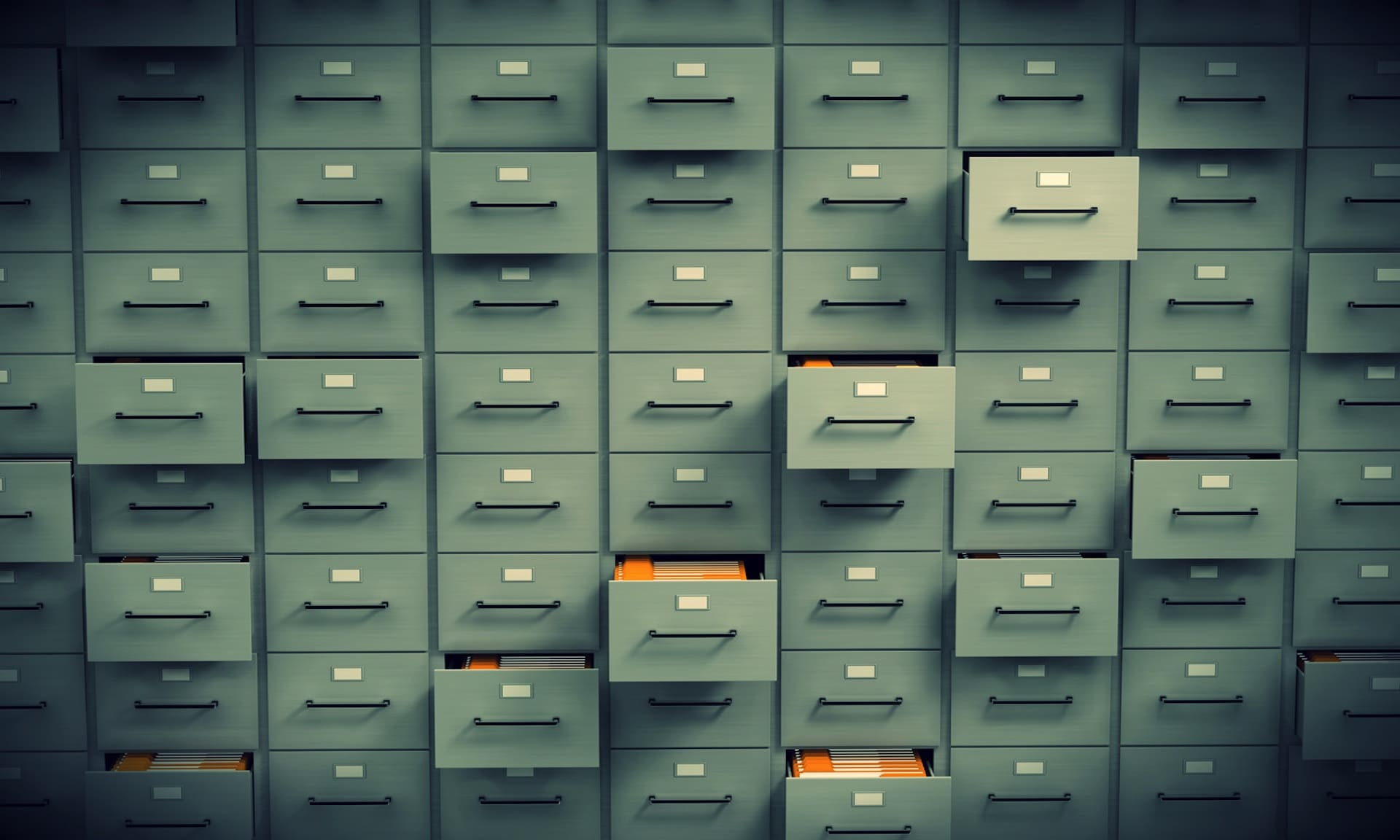 D vitamini ve preterm doğum
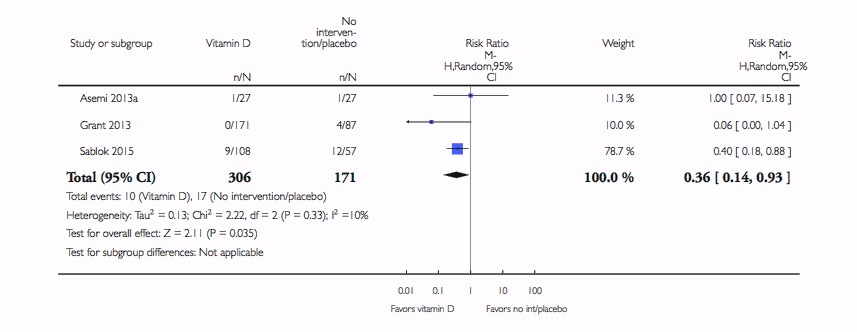 D vitamini ve preeklampsi
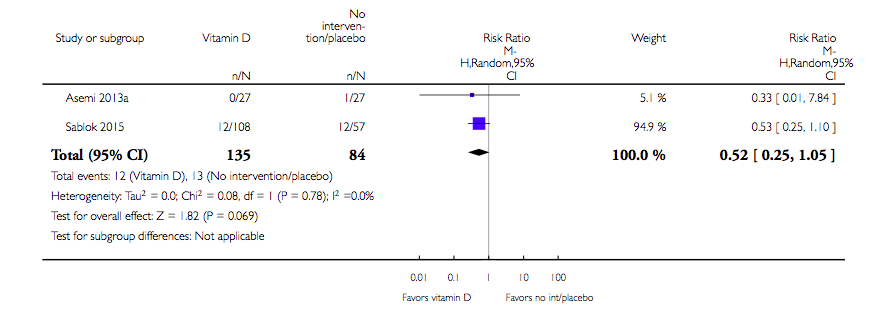 D vitamini ve düşük doğum ağırlığı
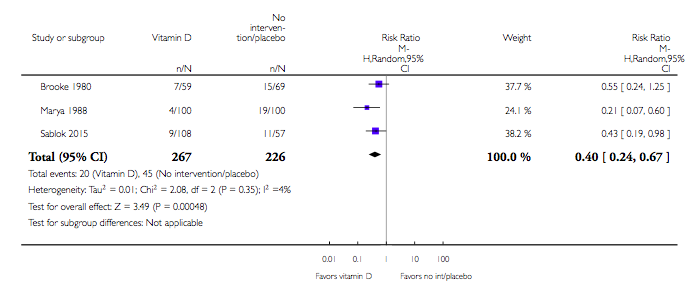 D vitamini ve GDM
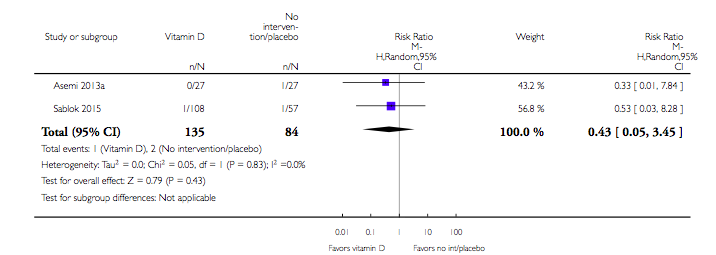 D vitamini ve sezaryen
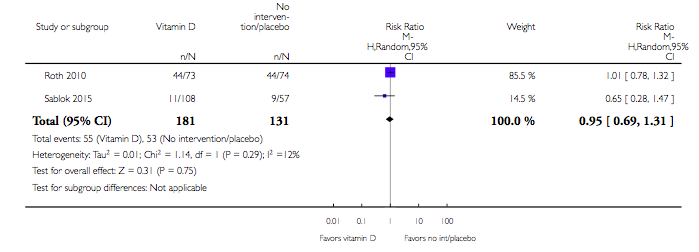 D vitamini ve ölü doğum
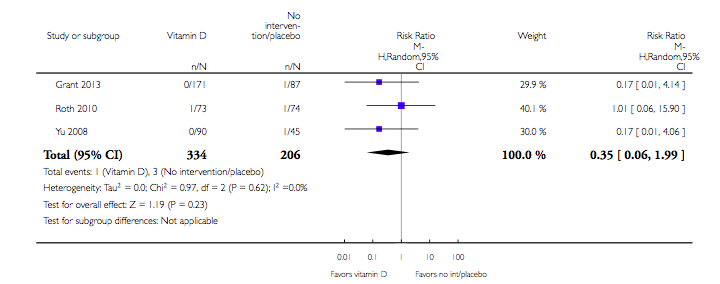 D vitamini ve yenidoğan ölümü
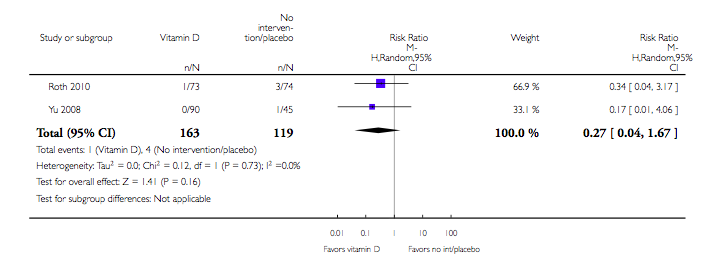 D vitamini ve doğum ağırlığı
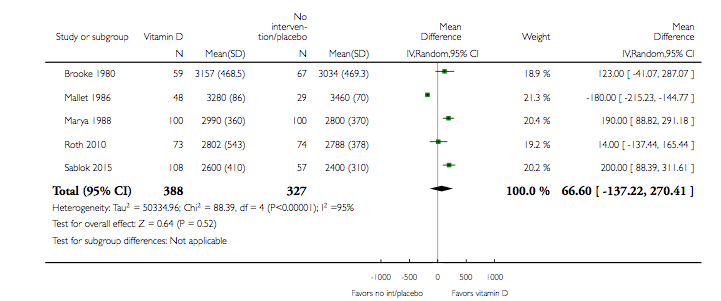 D vitamini ve yenidoğan baş çevresi
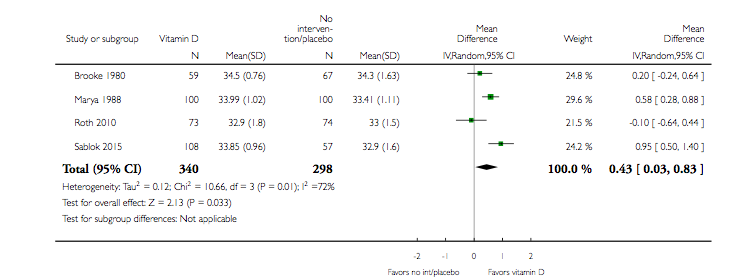 Gebelikte tek başına rutin oral D vitamini desteği preterm doğum (%15%9), preeklampsi (15%9) ve DDA risklerini azaltabilir (zayıf-ılımlı kanıt)

D vitamini verilen gebeliklerde fetal baş çevresinde artış 

Bunlar dışındaki (ölü doğum, sezaryen, GDM vd) sonuçlara olumlu etki gözükmüyor.
D vitamini + Kalsiyum bir arada...
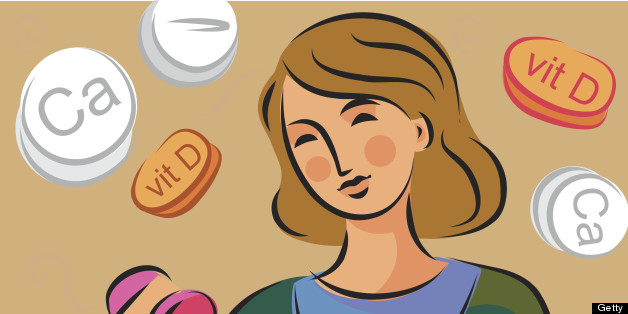 (D vitamini + Ca) ve preeklampsi
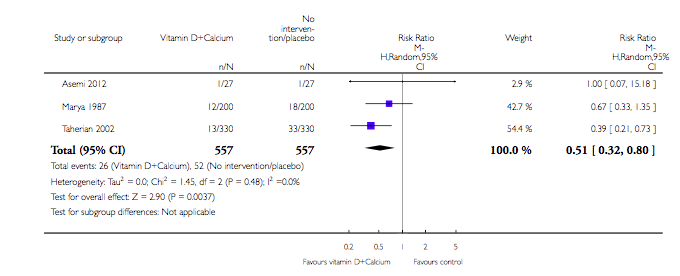 (D vitamini + Ca) ve PTD
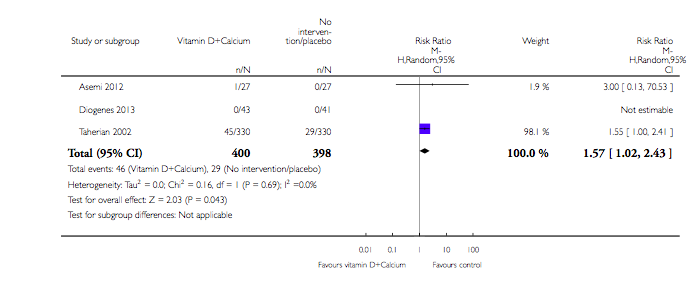 Tüm gebelere D vitamini + Ca
D vitamini ve kalsiyum destekleri bir arada verildiğinde preeklampsi sıklığı azalmakla beraber preterm doğumlar üzerine olumsuz etki 

Mekanizma ?
Bayas ?
Kalsiyum ve preeklampsi
Preeklampsi açısından riskli gebeliklerde yeterli kalsiyum alımı önem taşıyabilir

Tüm gebelere (seçici olmayan) kalsiyum desteği preterm doğum riskini artırabilir
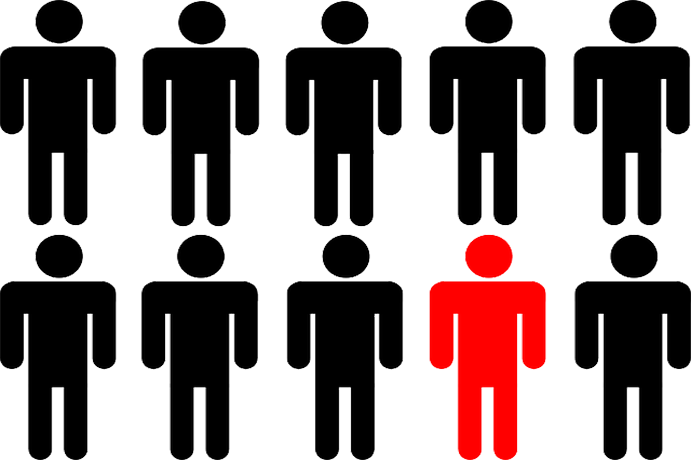 Preeklampsi önlenmesinde kalsiyum
Kalsiyum lehine                     Kontrol lehine
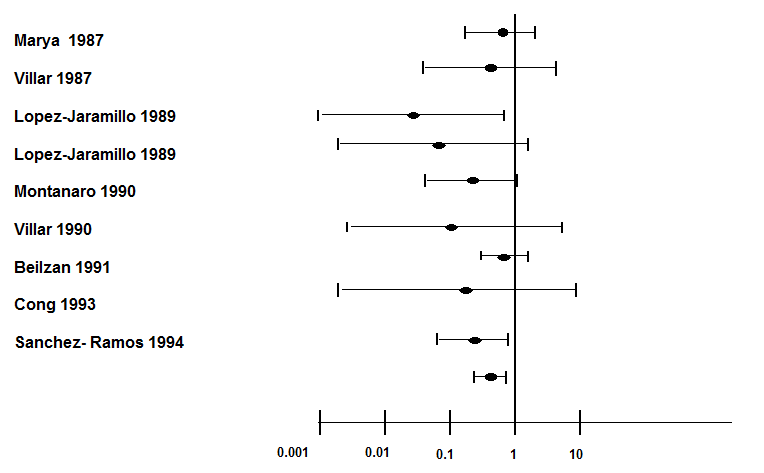 Kombine
[Speaker Notes: Kalsiyum suplementasyonu preeklampsi riskini yarı yarıya azaltır ve ciddi gebelik komplikasyonlarını azaltır ( RR 0,45; %95 CI 0,31-0,65)
En belirgin katkı:
Yüksek risk grubunda (RR 0,22; %95 CI 0,12-0,42) Nutrisyonel kalsiyumu düşük olan grupta (RR 0,36; %95 CI 0,20-0,65)
Diyette uygun miktarda kalsiyum alan kadınların analizi sonucunda anlamlı etki saptanamamıştır.]
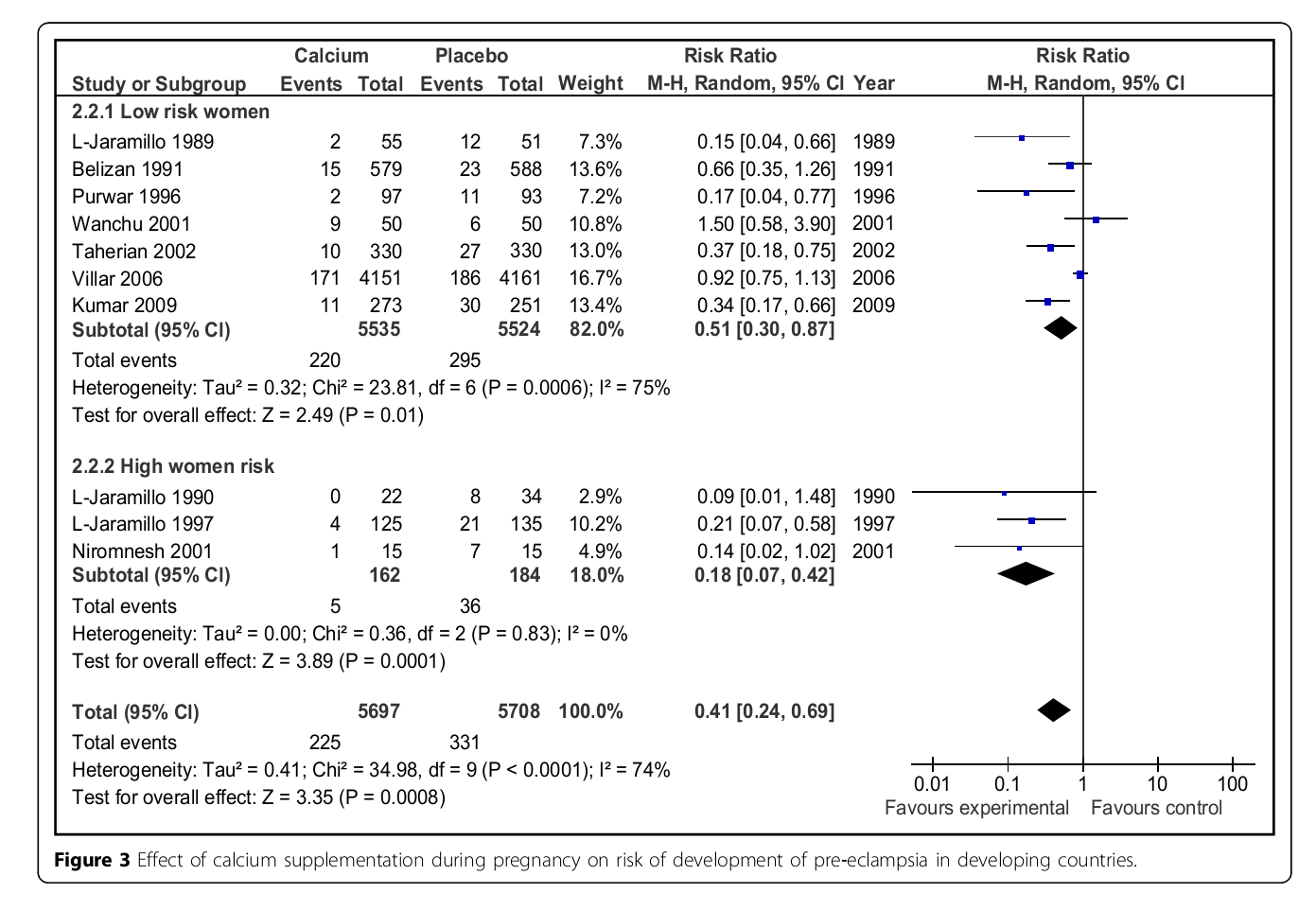 Imdad A, et al. Role of calcium supplementation during pregnancy in reducing risk of developing gestational hypertensive disorders: a meta-analysis of studies from developing countries. BMC Public Health. 2011;11 Suppl 3:S18.
[Speaker Notes: Kalsiyum suplementasyonu preeklampsi riskini yarı yarıya azaltır ve ciddi gebelik komplikasyonlarını azaltır ( RR 0,45; %95 CI 0,31-0,65)
En belirgin katkı:
Yüksek risk grubunda (RR 0,22; %95 CI 0,12-0,42) Nutrisyonel kalsiyumu düşük olan grupta (RR 0,36; %95 CI 0,20-0,65)
Diyette uygun miktarda kalsiyum alan kadınların analizi sonucunda anlamlı etki saptanamamıştır.]
Preeklampsi önlenmesi
Preeklampsi önlenmesinde kalsiyum
Randomize kontrollü çalışma
Beslenmede yeterli kalsiyum

(n=9671)
Düşük kalsiyum alımı

(n=10,154)
RR 0.88 (0.77-1.02)
RR 0.73 (0.61-0.87)
Yüksek risk + Düşük kalsiyum - RR 0.22 (0.12-0.42)
[Speaker Notes: Kalsiyum suplementasyonu preeklampsi riskini yarı yarıya azaltır ve ciddi gebelik komplikasyonlarını azaltır ( RR 0,45; %95 CI 0,31-0,65)
En belirgin katkı:
Yüksek risk grubunda (RR 0,22; %95 CI 0,12-0,42) Nutrisyonel kalsiyumu düşük olan grupta (RR 0,36; %95 CI 0,20-0,65)
Diyette uygun miktarda kalsiyum alan kadınların analizi sonucunda anlamlı etki saptanamamıştır.]
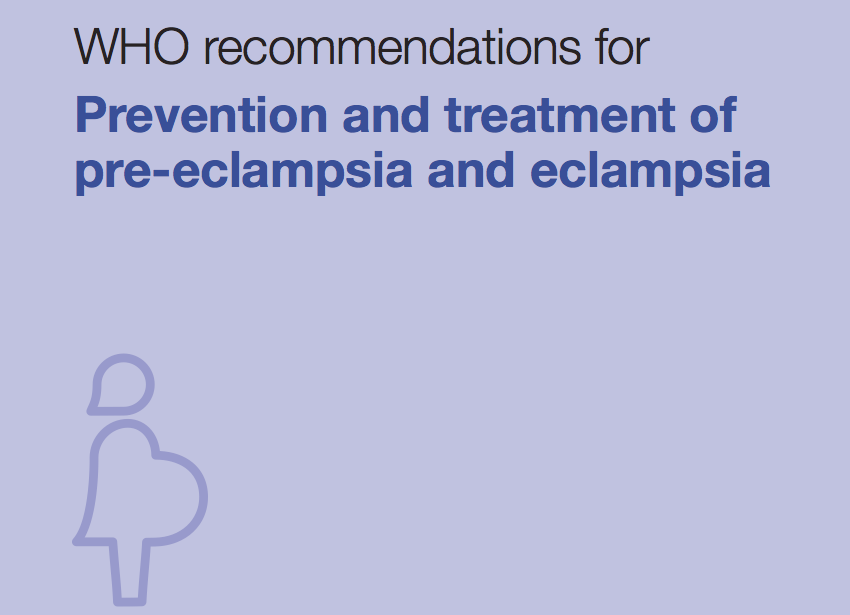 Düşük alım bölgelerinde 1500-2000 mg/gün 
önerilmekte
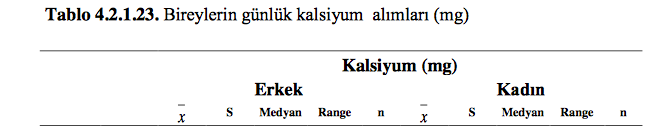 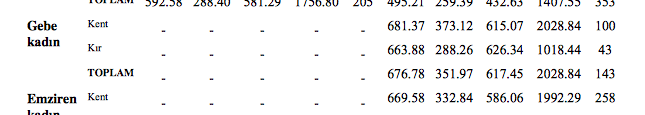 Gıdalarda kalsiyum miktarları
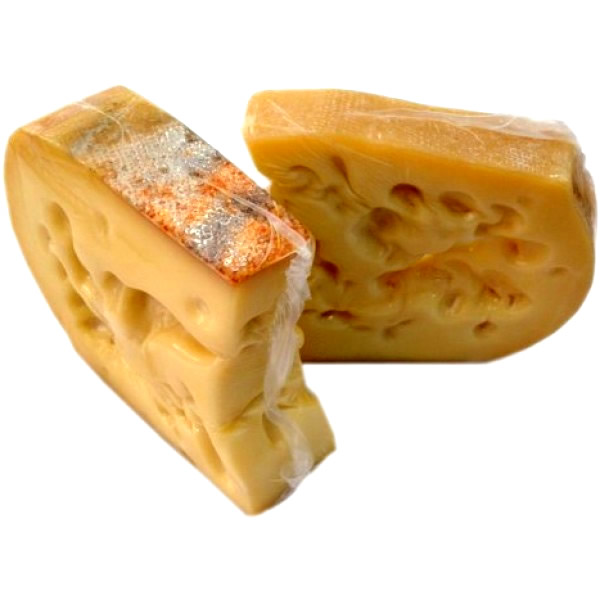 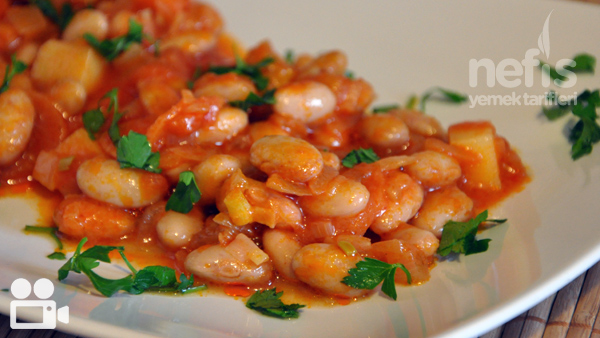 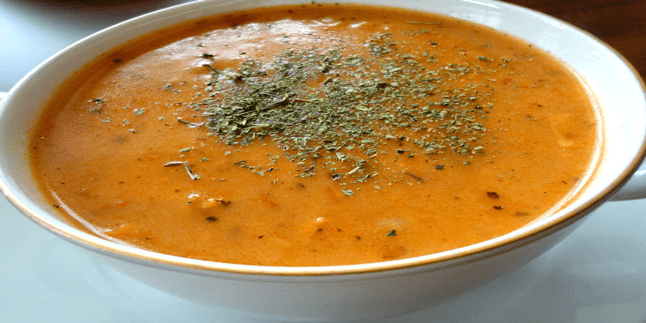 Sonuç – Kalsiyum
Yetersiz (< 1000-1300 mg/gün) kalsiyum alan gebelerde, kalsiyum desteği (500-1000 mg) preeklampsi riskini azaltabilir. 
Bu etki, diğer (preeklampsi öyküsü, hipertansiyon, diyabet, çoğul gebelik, anormal uterin arter Doppler, vd) risk faktörleri varlığında daha belirgin gözükmektedir.
D vitaminine geri dönelim...
Halk sağlığı açısından...
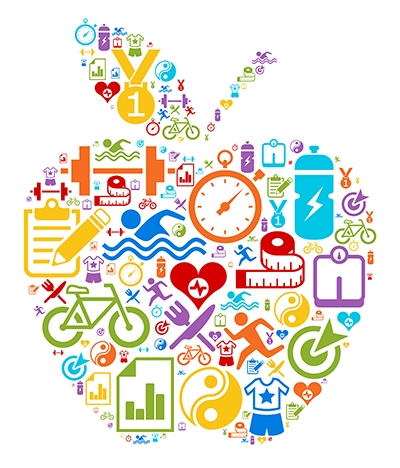 Gebelik dönemi D vitamini eksikliğini gidermede bir “fırsat penceresi”
http://advancingyourhealth.org
Maternal serum D vitamini
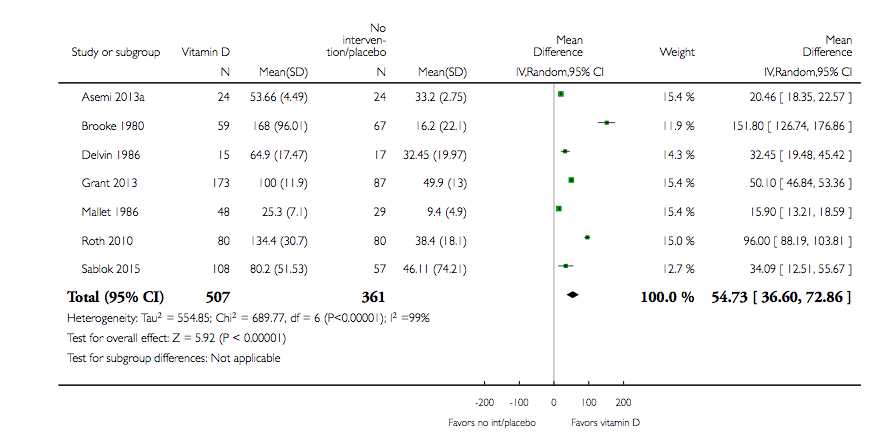 Ciddi yan etki
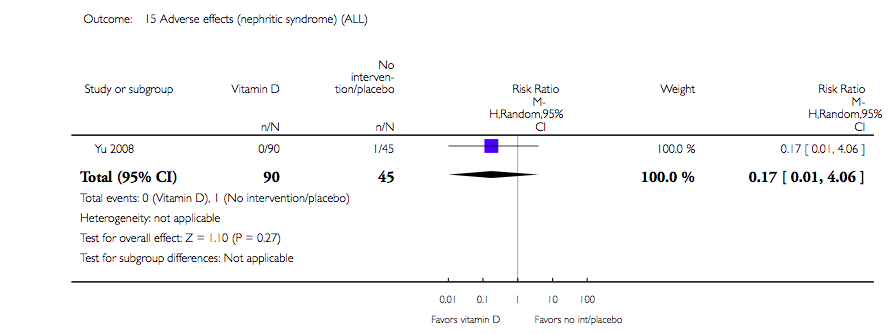 Sonuç olarak...
Halk sağlığı açısından gebelikte D vitamini desteği önemli bir fırsat penceresi
D vitamini ile PTD ve DDA gibi komplikasyonlar azalabilir 
                      (kanıt düzeyi: düşük)
Sonuç olarak...
Rutin ve yüksek doz D vitamini + kalsiyum kombine destek önerilmemeli
PE açısından riskli gebeliklerde (düşük doz aspirin tedavisine ek olarak) kalsiyum alımının artırılması önerilmeli
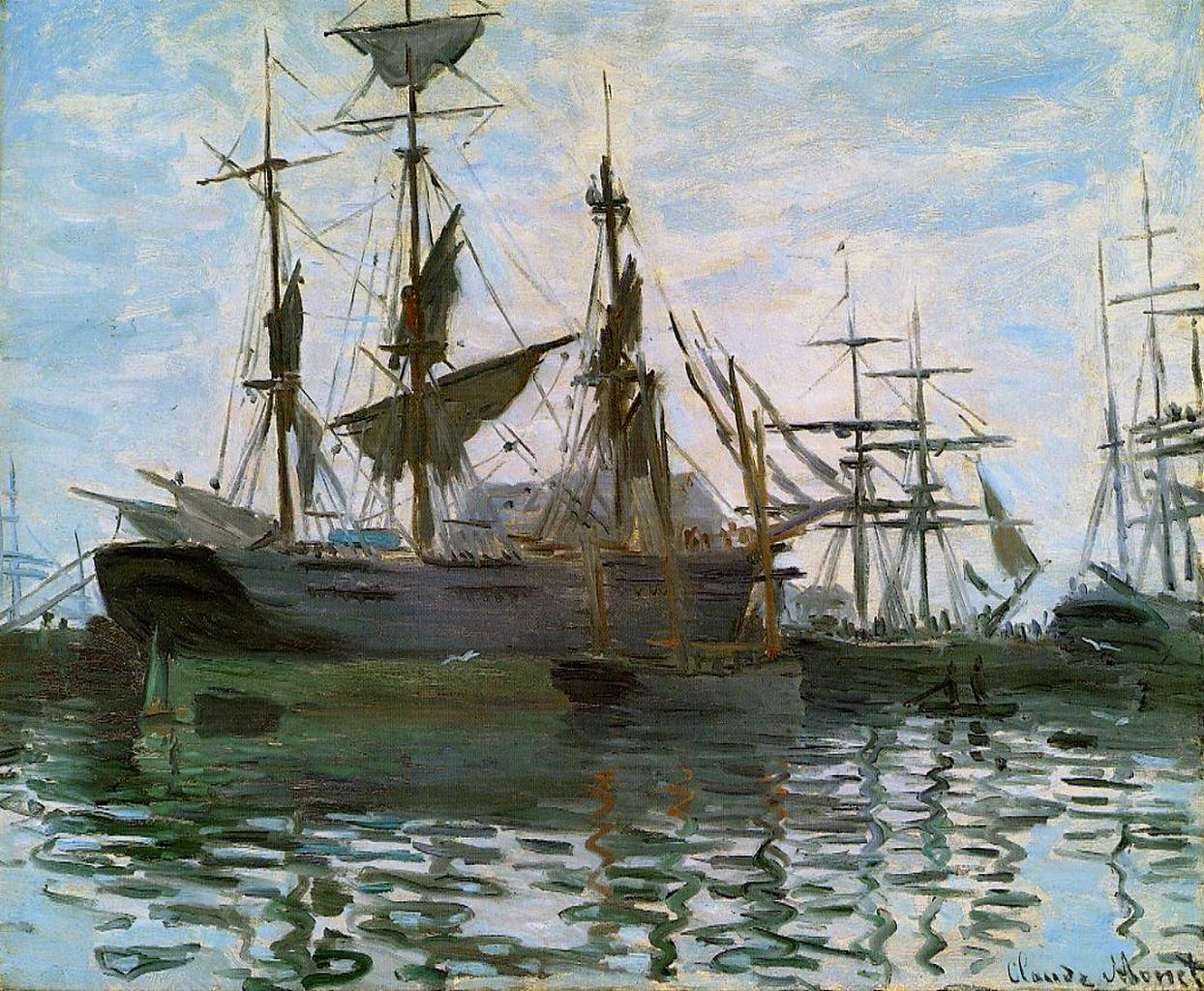 Hayat "gemi"mi bilmiyorum; "gemicilik" olduğu gerçektir. Yaşandıkça ve akılda tutuldukça daha iyi seyrüsefer ederiz (İlber Ortaylı)